CORRELAÇÃO LINEAR
ReferênciaCap. 7 - Métodos Estatísticos para GeografiaMaria Elisa Siqueira Silva – PPGGF -  USP
Correlação linear - Definição
Permite verificar se duas variáveis independentes estão associadas uma com a outra

 Questionamentos iniciais:

	“A temperatura de superfície dos oceanos tem 	   	   alguma relação com a vazão de rios?”

 	“Ou, a diminuição do preço de um produto tem                 	    relação com o aumento de sua oferta? Podem, 	    em 	    um primeiro momento, ser observada através da	    correlação linear?”
COEFICIENTE DE CORRELAÇÃO    r
Uma das formas utilizadas para se encontrar essas relações é o cálculo do coeficiente de correlação linear de Pearson, r

			r [-1,0; +1,0]

	r  =  1,0  correlação positiva perfeita 
	r = -1,0 correlação negativa perfeita
COEFICIENTE DE CORRELAÇÃO    r
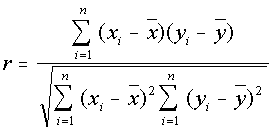 observações
Somatória
VETORES ( x1, x2, ..., xn) e (y1, y2, ..., yn)  - duas variáveis observadas em cada observação, por exemplo, a cada passo de tempo i
média da amostra x e de y
desvio padrão das amostras x e  y
SOMATÓRIA
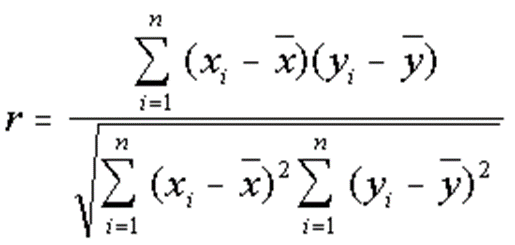 Numerador:
DESVIO PADRÃO    σ     s    dp
É uma medida de dispersão e indica a dispersão média de um conjunto de dados em relação à média aritmética da amostra

Variância = var = s2
		variância = desvio padrão ao quadrado
DESVIO PADRÃO
Desvio Padrão - exemplo
+ σ
- σ
σ = 105,6634
pcp média= 194,36
σ2= 11.164,77
Dada uma série temporal, 
quantos valores de desvio padrão tem a série?
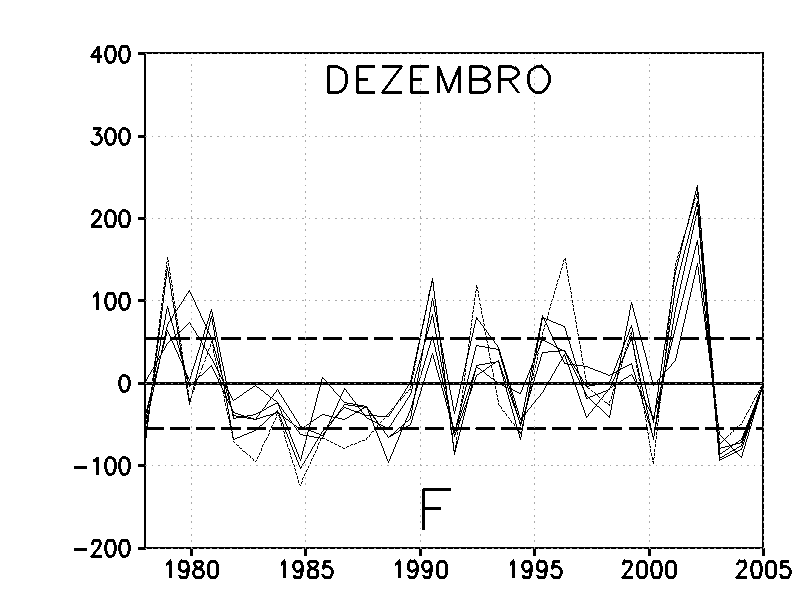 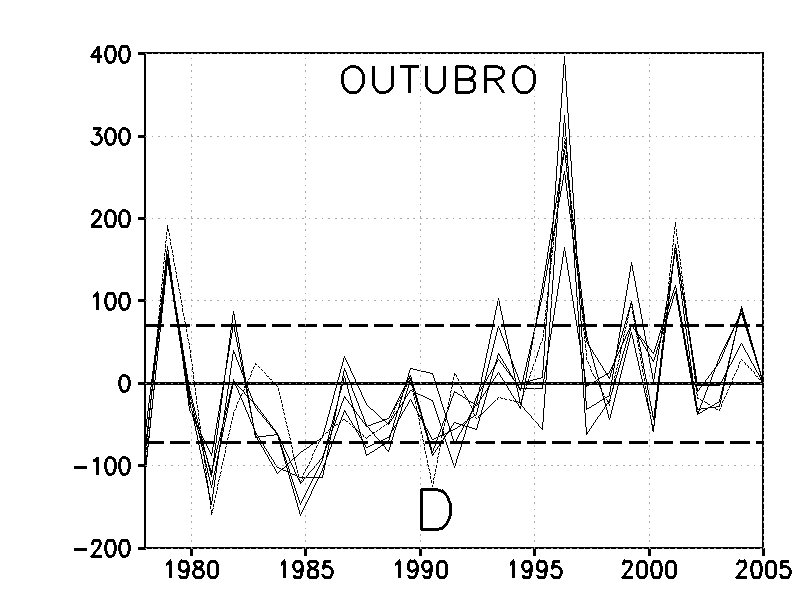 ANOMALIA PRECIPITAÇÃO NO NOROESTE DO RS     1978-2005
σ+
σ+
σ-
σ-
Sleiman (2005)
VARIÂNCIA     σ2
A variância mostra o quão distantes os valores estão da média, é expressa por:
INTERPRETAÇÃO DA CORRELAÇÃO ENTRE DUAS VARIÁVEIS
Correlação positiva
	 Quando uma variável aumenta (diminui), a outra 	  	   também aumenta (diminui) 
		 relação diretamente proporcional

Correlação negativa
	Quando uma variável aumenta (diminui), a outra 	diminui (aumenta) 
		 relação inversamente proporcional

Sem correlação
EXEMPLOS HIPOTÉTICOS DE CORRELAÇÃO ENTRE VARIÁVEIS ALEATÓRIAS
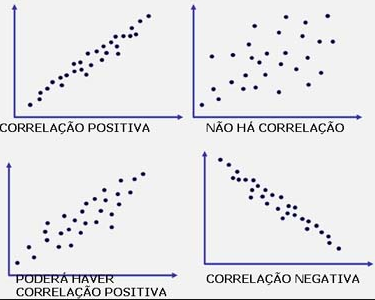 Fonte: http://arquivos.unama.br/professores/iuvb/7semestre/GQ/aula08/verprint.htm
EXEMPLOS
Faremos alguns exercícios simples de correlação utilizando uma planilha eletrônica, como o Excel ou Calc do BrOffice

	Os exemplos dados a seguir foram criados 	a partir do Excel
EXERCÍCIO 01: Cálculo da correlação, r, para as amostras de dados de renda e educação (anos de estudos).
1) Clique na célula D22) Na barra de ferramentas, selecione: 	Fórmulas – Mais Funções - Estatística - CORREL
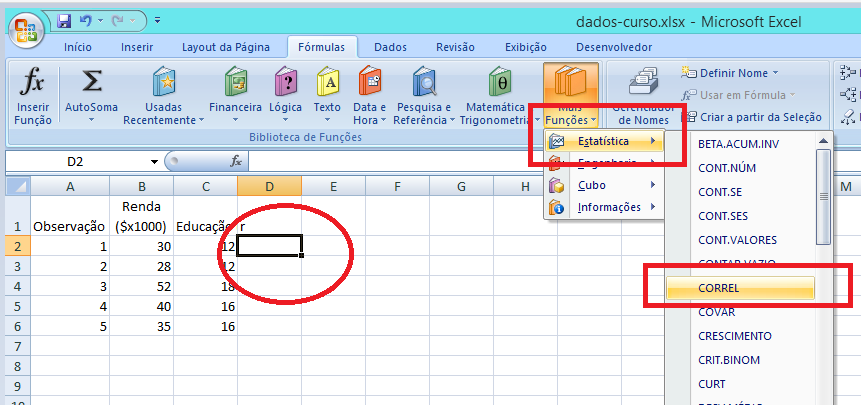 3) Na caixa que se abrirá, o campo Matriz1 deverá ser preenchido com os dados referentes à  coluna com a renda, ou seja, Coluna B2:B6;4) O mesmo procedimento deverá ser realizado para a Matriz2, porém com os dados sobre educação, Coluna C2:C6.
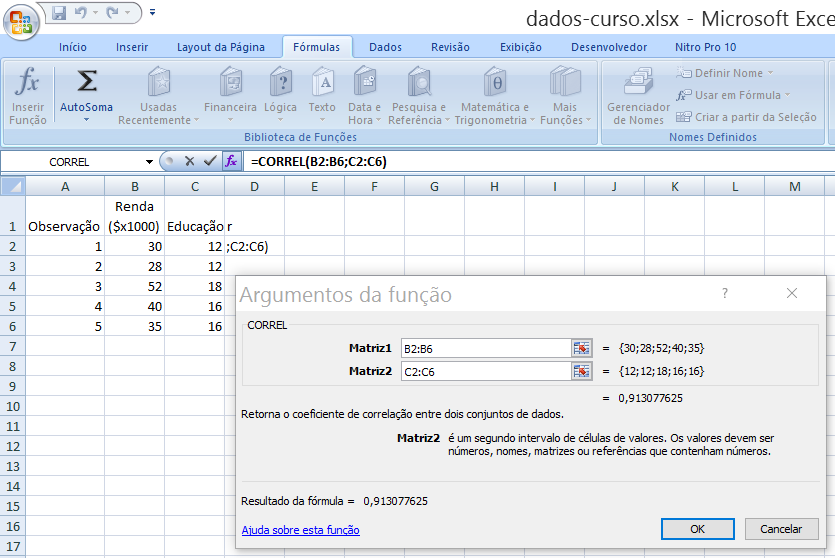 Aperte “OK” para finalizar O resultado aparecerá na célula D2
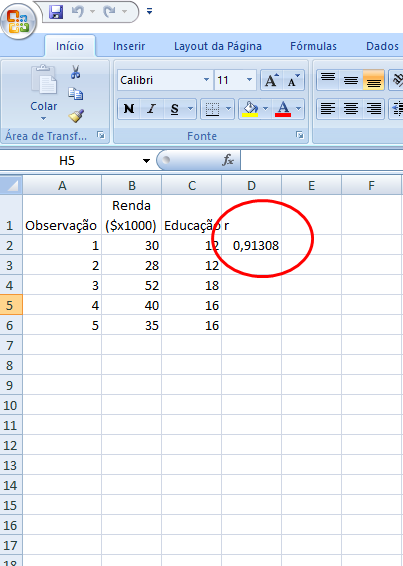 EXERCÍCIO 02: Cálculo da correlação, r, para as amostras de dados de renda e número de corridas vencidas.
1) Clique na célula D2;2)Na barra de ferramentas, selecione: 		Fórmulas – Mais Funções - Estatística - CORREL
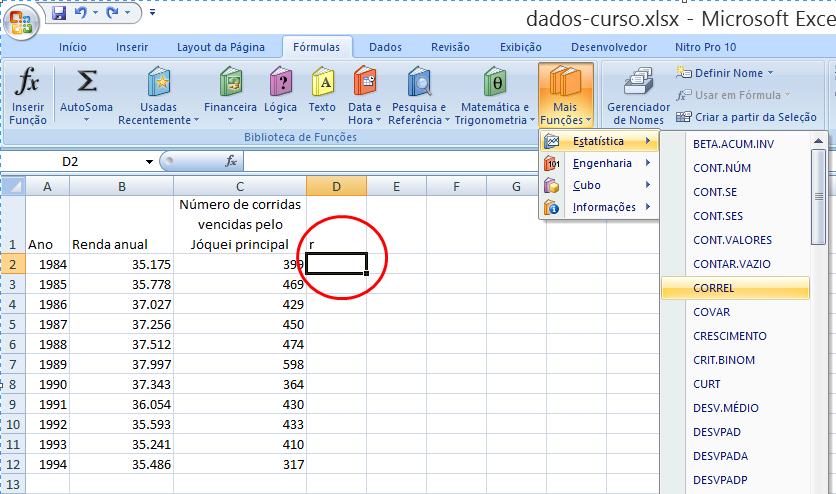 3) Na caixa que se abrirá, o campo Matriz1 deverá ser preenchido com os dados referentes à  coluna com a renda, ou seja, Coluna B2:B12;4) O mesmo procedimento deverá ser realizado para a Matriz2, porém com os dados do número de corridas, Coluna C2:C12.
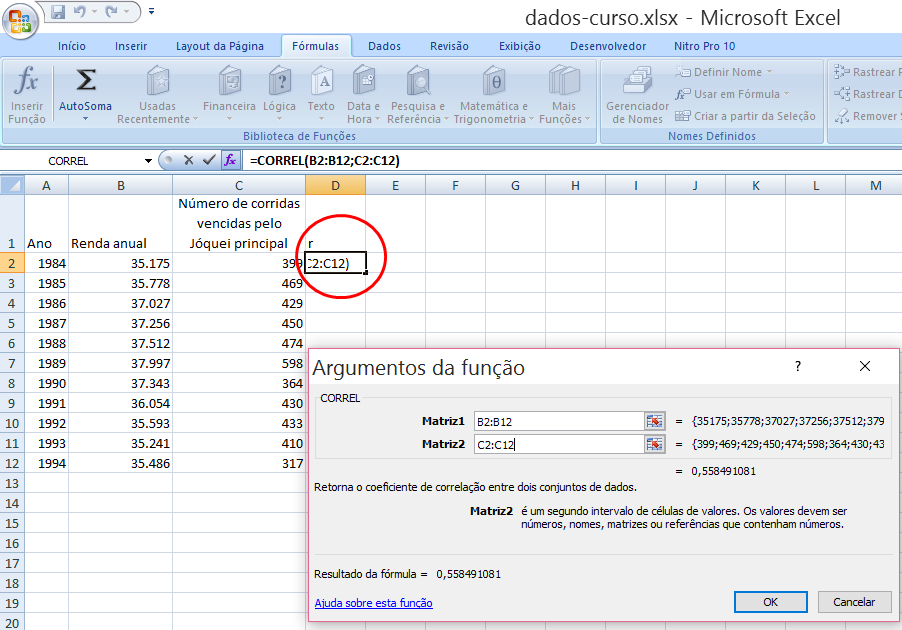 Aperte “OK” para finalizar O resultado aparecerá na célula D2
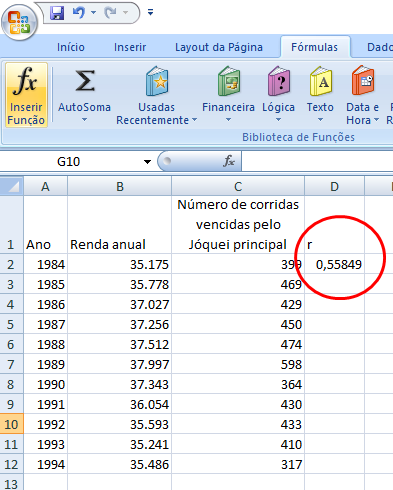 INTERPRETAÇÃO DO VALOR GERADO
Para a série aleatória gerada nos exemplos, o valor de correlação retornado foi 0,558491
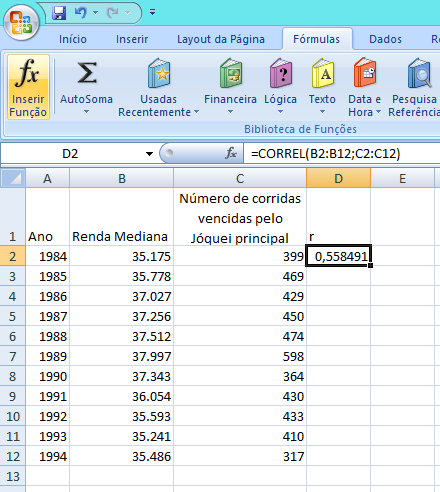 Se retornarmos à explicação anterior sobre o coeficiente de correlação, verificamos que as séries possuem alguma correlação linear positiva.
A correlação linear calculada para o exemplo anterior também pode ser expressa através de um gráfico de dispersão.Para gerá-lo, clique na Barra de ferramentas –Inserir – Dispersão (EXEMPLO 02)
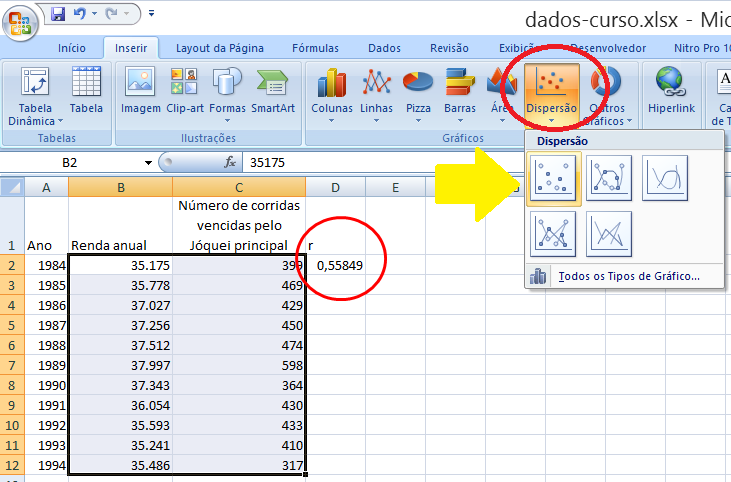 O gráfico de dispersão é bastante útil para demonstrar a existência ou não de relações entre duas variáveis. Quanto mais alinhados estiverem os pontos à reta, maior deve ser a correlação linear entre as duas variáveis. No exemplo utilizado, as duas séries aleatórias mostram o seguinte padrão:
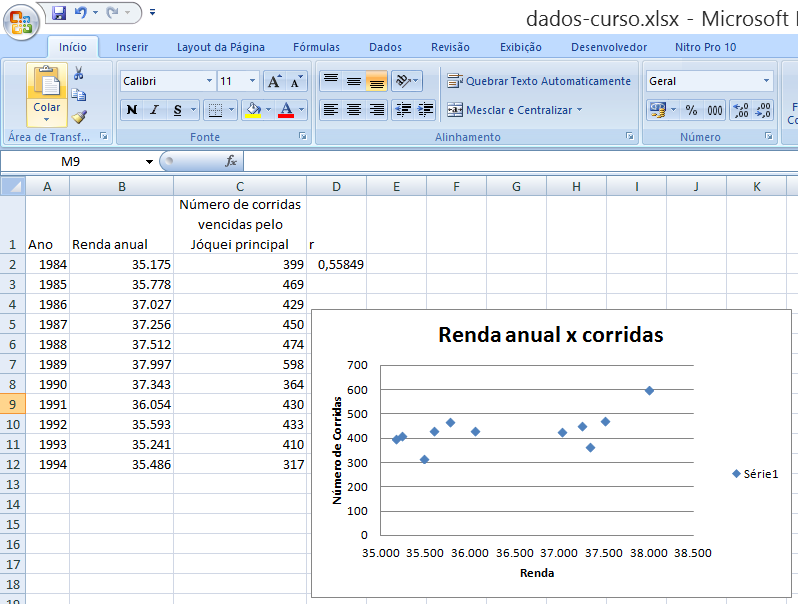 É possível, no mesmo gráfico de dispersão, inserir a reta de regressão de uma variável em relação à outra1) Clique com o botão direito sobre um dos pontos azuis do gráfico2) Selecione “Adicionar linha de tendência”
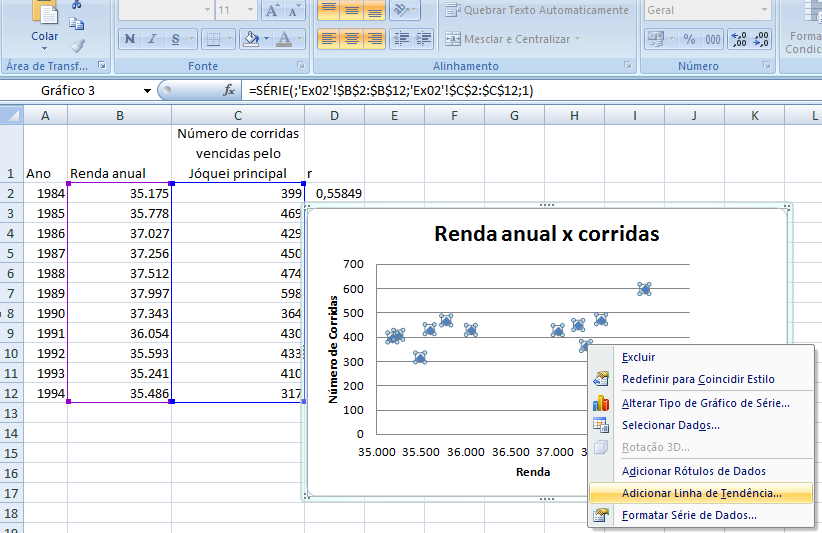 3) Escolher o tipo de ajuste, p. ex., linear4) É possível exibir a equação da reta linear e o valor de R2
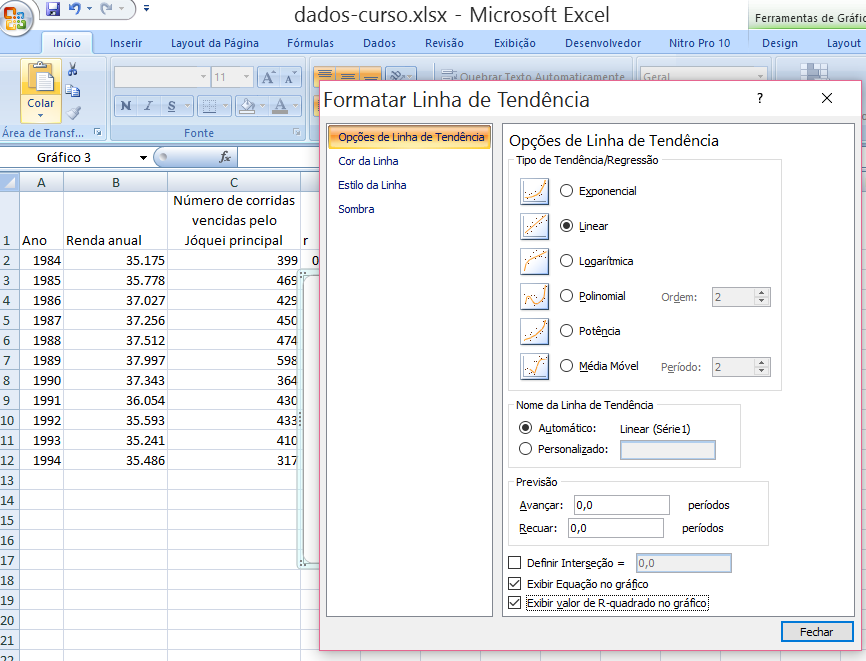 5) Ao terminar de selecionar as opções de formato, clique em fechar;Os resultados serão exibidos como o modelo abaixo
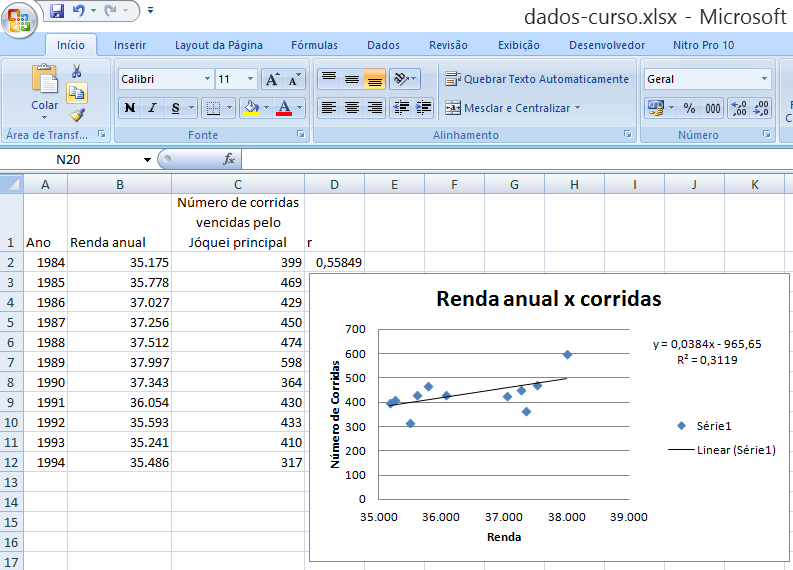 COEFICIENTE DE DETERMINAÇÃO   R2
Indica o grau do ajuste linear entre duas variáveisIndica o grau de dependência linear entre duas variáveisSe uma variável pode ser considerada como preditora em relação a outra
O que é uma variável preditora?
RETOMAR O EXEMPLO 02:   Seguir os mesmos passos do exercício anterior
1) Escolha o formato do gráfico
2) Escreva o nome do gráfico
3) Coloque nome nos eixos X e Y

O Resultado final será o seguinte:
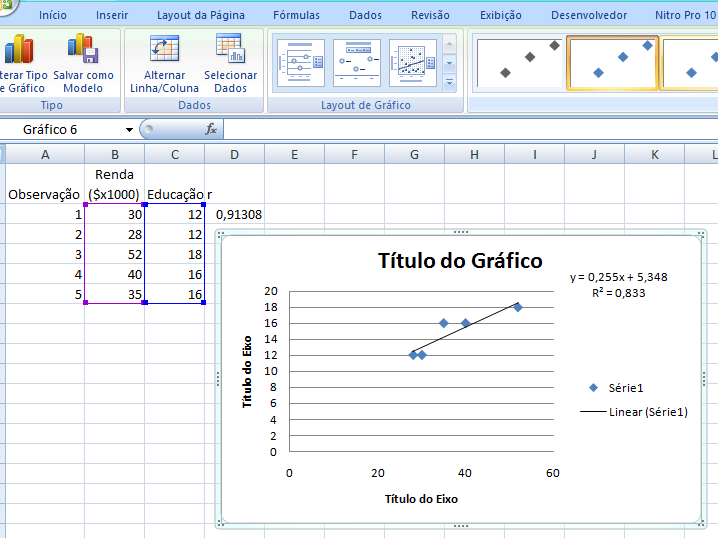 EXERCÍCIOS
Utilizem os dados da planilha Ex03 e calculem:
A correlação entre a série de precipitação e a de OLR

Gráfico de dispersão para as variáveis precipitação e OLR

Correlação linear entre a precipitação e a TSM

Gráfico de dispersão para as variáveis precipitação e TSM

Interprete dos gráficos obtidos
USO DE OUTROS SOFTWARES ESTATÍSTICOS CORRELAÇÃO LINEAR
Outros softwares estatísticos, e gratuitos, tais como o R e o GrADS, são capazes de tratar séries temporais, mas também dados distribuídos espacialmente. Trazem uma série de recursos gráficos que facilitam a visualização e a geração de saídas mais elaboradas.
DIAGRAMAS DE DISPERSÃO NO  R
ex.03.r
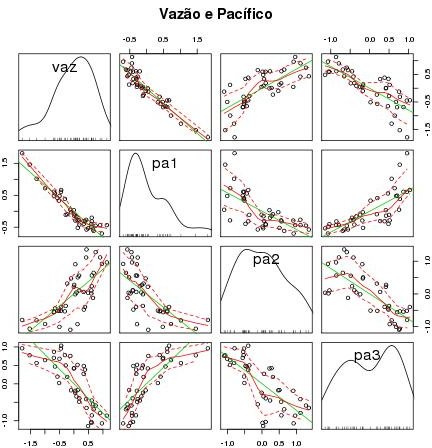 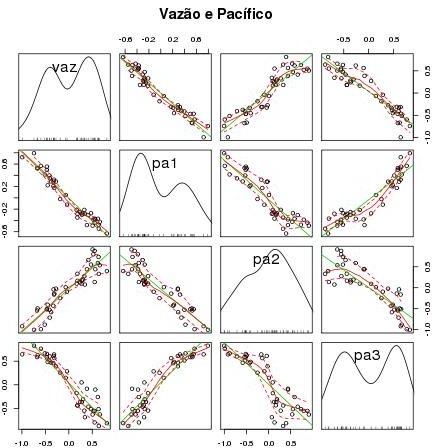 Diagramas de dispersão entre a vazão anual do rio Madeira e a TSM média nas áreas PA1, PA2 e PA3, suavizadas com média móvel (a) 6 e (b) 12 anos.
PA1  PA2 PA3 – áreas oceânicas no Pacífico

Fonte: SILVA, E.R.L.D.G. Associação da variabilidade climática dos oceanos com a vazão de rios da Região Norte do Brasil. Dissertação de Mestrado. São Paulo: Universidade de São Paulo. Faculdade de Filosofia, Letras e Ciências Humanas. Departamento de Geografia, 2013.  182p.
DIAGRAMAS DE DISPERSÃO NO  R
ex.04.r
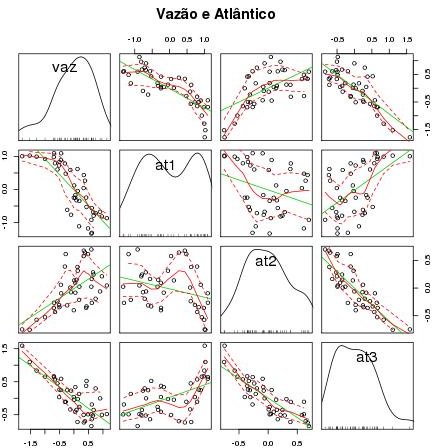 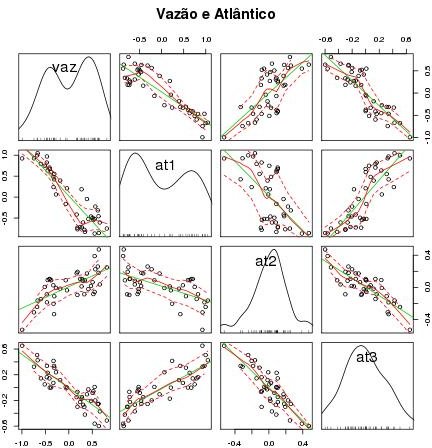 Diagramas de dispersão entre a vazão anual do rio Madeira e a TSM média nas áreas AT1, AT2 e AT3, suavizadas com média móvel (a) 6 e (b) 12 anos
AT1 AT2 AT3  áreas oceânicas no Atlântico.

Fonte: SILVA, E.R.L.D.G. Associação da variabilidade climática dos oceanos com a vazão de rios da Região Norte do Brasil. Dissertação de Mestrado. São Paulo: Universidade de São Paulo. Faculdade de Filosofia, Letras e Ciências Humanas. Departamento de Geografia, 2013.  182p.
CORRELAÇÃO LINEARTSM DA REGIÃO DE NIÑO 1+2 x PRECIPITAÇÃO NA AMÉRICA DO SULl
ex.06.gs
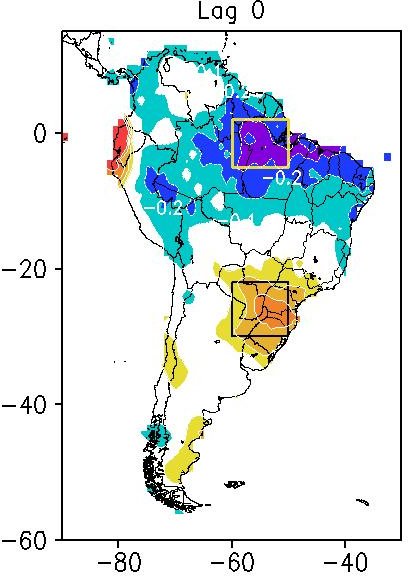 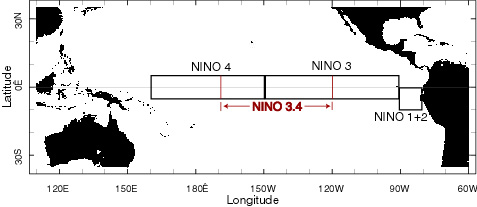 Os valores mensais de TSM das regiões de Niño foram correlacionados com os valores da precipitação na América do Sul
Fonte: SILVA, ERLD e SILVA, MES (2015) Memória de eventos ENOS na precipitação da América do Sul. Revista do Departamento de Geografia
SIGNIFICÂNCIA ESTATÍSTICA
A significância estatística do cálculo do coeficiente de correlação foi avaliada com a aplicação do teste t-Student, cujo valor limite para se considerar o cálculo significativo é definido, segundo Costa Neto (1977), por:
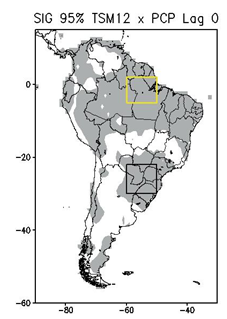 SIGNIFICÂNCIA ESTATÍSTICA
É um valor que expressa a confiabilidade estatística referente a uma estatística.

		média
		correlação
		tendência linear

Por exemplo, r = 0,6 é um valor estatisticamente confiável de correlação linear para os dados usados?
SIGNIFICÂNCIA ESTATÍSTICA
Esta pergunta deve ser feita para fornecer alguma
 garantia relativa ao valor obtido para determinada
estatística, que indique que o valor não advém da
aleatoriedade.

Esta garantia pode ser expressa através de níveis de
confiança:

		90%, 95%, 99%

        são níveis de confiança usados corriqueiramente.
SIGNIFICÂNCIA ESTATÍSTICA
Existem alguns testes de significância mais usados: 
     teste t-Student (supõe a distribuição normal dos dados)

Para tanto, precisamos saber qual é a quantidade de valores usados no cálculo da estatística (n) e qual é o valor obtido da estatística (r, no caso do coeficiente de correlação)
para coeficiente de correlação
t > tc   cálculo estatisticamente significativo

t < tc   cálculo não é estatisticamente signif.
tc =
CORRELAÇÃO LINEAR ESPACIAL
 TSM GLOBAL X VAZÃO DO RIO MADEIRAl
ex.06.gs
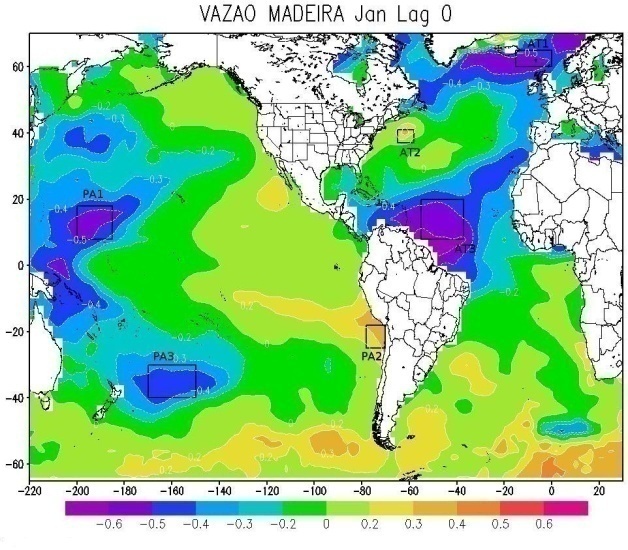 Qual a interpretação
que pode ser feita
do mapa ao lado?
Fonte: SILVA, E.R.L.D.G. Associação da variabilidade climática dos oceanos com a vazão de rios da Região Norte do Brasil. Dissertação de Mestrado. São Paulo: Universidade de São Paulo. Faculdade de Filosofia, Letras e Ciências Humanas. Departamento de Geografia, 2013.  182p.
CORRELAÇÃO LINEAR ESPACIAL
 TSM GLOBAL X VAZÃO NO PANTANALl
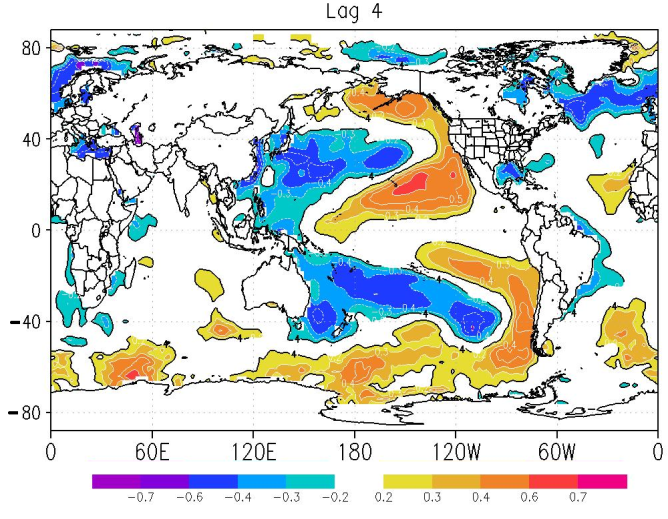 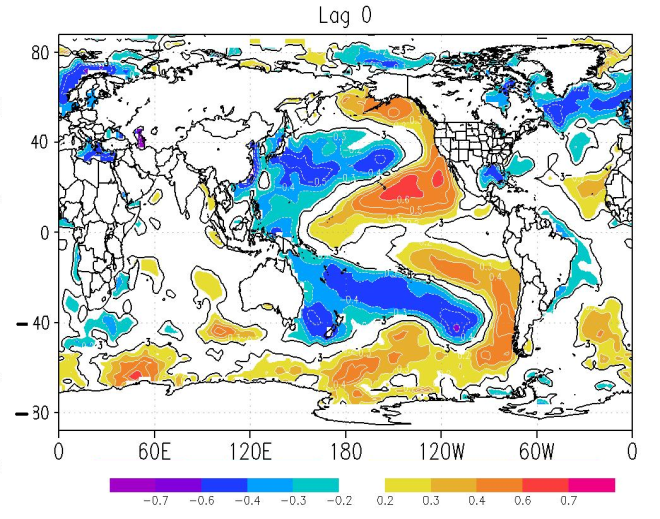 Qual a interpretação
que pode ser feita
dos mapas ao lado?
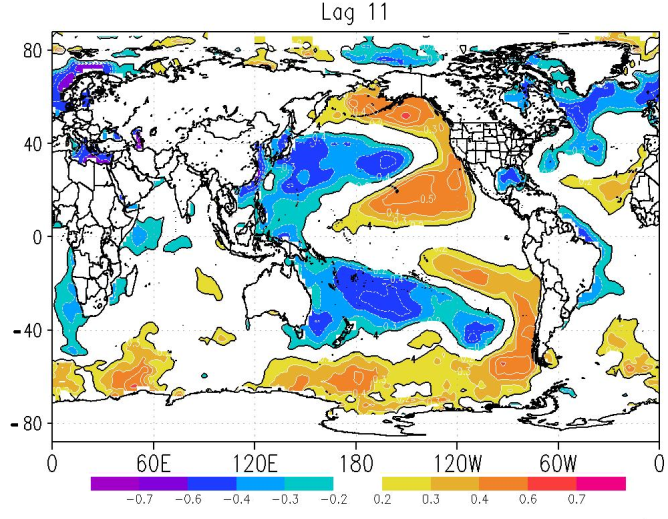 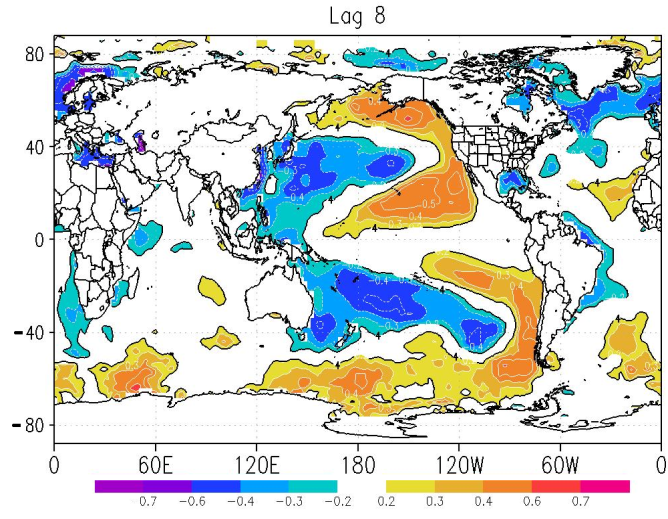 Lagged linear correlation between Pantanal discharge and SST monthly data for the period 1970-2003, for (a) lag=0, (b), lag=4 (c) lag=8 and (d) lag=11 months. The first month in SST time series is always January. The statistical significant areas at 99% (t-Student test) are given by the black lines. (Silva et al., 2016  TAAC)
ALTURA GEOPOTENCIAL 500 mb
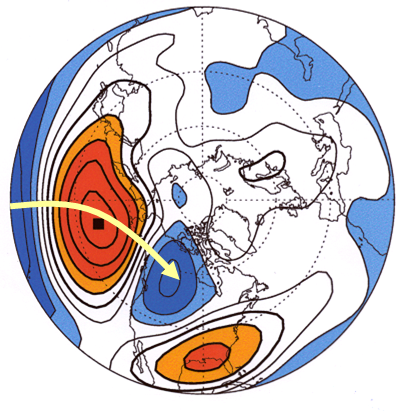 Qual o padrão que pode ser observado através da correlação da altura geopotencial em 500 mb com o valor no Pacífico Norte? 
(R. PNA)
Spatial distribution of correlation of the 500 mb geopotential height anomaly time series (Seasonal JFM) at all points on the Northern hemisphere with the time series at a specified “base point” - North Pacific. Red colors positive correlation, blue colors negative correlation. Yellow arrow indicate meridional orientation of spatial structure existing in the correlation pattern. Picture courtesy of Prashant Sardeshmukh, CDC/OAR